少年犯罪におけるゲームの影響とその考察ー　ゲーム脳はあるのか！？　－
グループ５
なぜ、ゲーム脳なのか
ゲームの普及とともに育った私たち
ゲーム脳とは？
はたして、脳への影響はあるのか？
どのようなものか？
実際に調べてみることにした
ゲーム脳とは
日本大学の森昭雄教授が提唱

長時間やることで、前頭前野の働きが低下した状態

物忘れが激しくなる
すぐ感情を爆発させる
無気力になる
　　　　などの悪影響があると言われている
ゲーム脳になると、どうなるのか
森教授が大学生にゲームをさせて実験を行ったところ
次の４つの状態
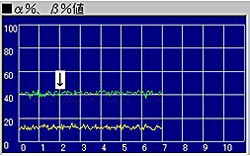 「ノーマル脳」のタイプ：
ゲームをしたことがない人。礼儀正しく、学業成績は普通より上位が多い。
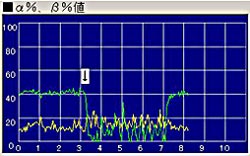 「ビジュアル脳」のタイプ：
ゲームをほとんどしたことがないが、テレビやビデオを毎日1～２時間見ている人。ゲームをやめたら元に戻る。「ノーマル脳」と同様、学業成績も普通以上の人が多い。
そして
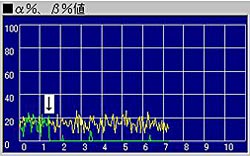 「半ゲーム脳」のタイプ：
少しキレたり、自己ペースといった印象の人が多く、ゲーム中に声をかけると「うるさい！」という返事しかかえってこない。日常生活で集中力があまりなく、物忘れがある。
「ゲーム脳」のタイプ：
キレる人が多い。普段ボーッとしていることが多く、集中力が低下している。学業成績は普通以下の人が多い。物忘れが激しく、時間感覚に欠け、学校も休みがちになる傾向がある。
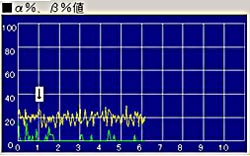 というように分類でき、これ以外に
　　携帯メールやホラー映画・ビデオの愛好者
も同様の結果が表れるとしている
具体的な影響は？
少年犯罪の増加

不登校・ひきこもり

コミュニケーション能力の低下

外界に対する意識障害

		などが挙げられている
ゲームの影響？
ゲームをやりすぎると
キレやすい子供たち
前頭前野が働かない
感情にブレーキがきかない
少年犯罪？
少年犯罪は増えているか
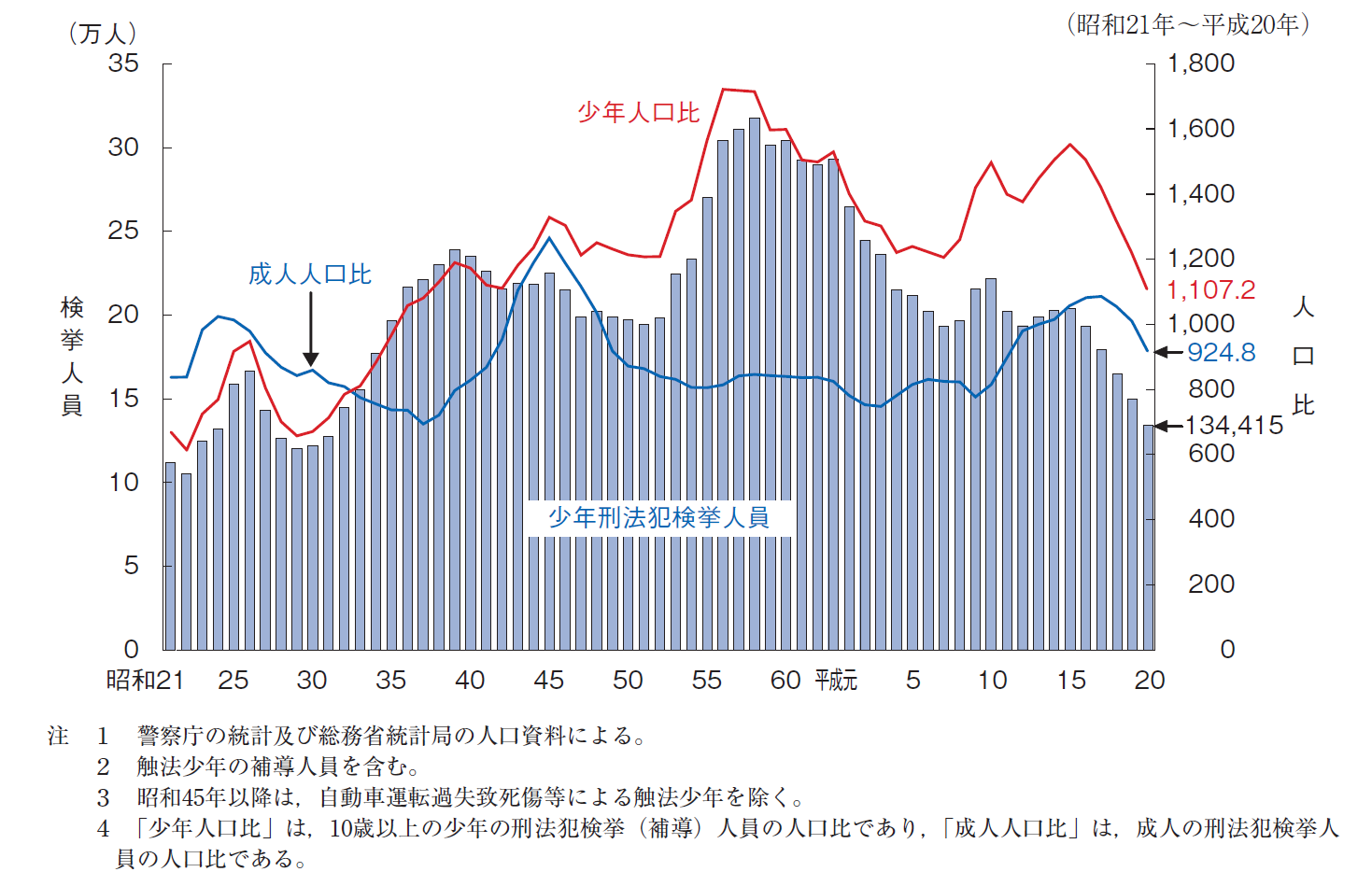 平成２１年版犯罪白書　より
実際は普及前より少ない
少年犯罪の数は普及前にピーク

普及しだした年では減っているところもある

ピーク時から見れば普及しきったH20年が最低

このことからも
ゲームと少年犯罪の数との因果関係は薄い

といえる
ゲーム脳はない！？
少年犯罪の数とゲームとの因果関係は少ない

ゲームというより家庭環境や社会環境？

十数年停滞している経済環境のほうが問題か？

この結果からみると
ゲーム脳はない